Дистанционно обучение по обучителен модул
„Управление и стопанисване на находищата на минерална вода“
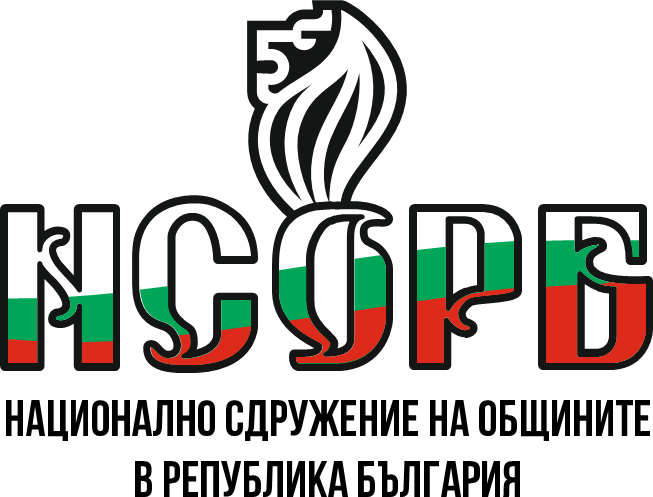 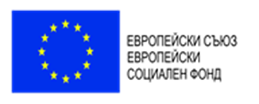 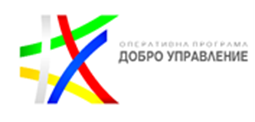 Този документ е създаден съгласно Административен договор №  BG05SFOP001-2.015-0001-C02, проект „Повишаване на знанията, уменията и квалификацията на общинските служители“ за предоставяне на безвъзмездна финансова помощ по Оперативна програма „Добро управление“, съфинансирана от Европейския съюз чрез Европейския социален фонд. 
www.eufunds.bg
1
Тема 5: „Тарифи и възможности за разходване на средствата събирани от таксите за водовземане от минерална вода.“
Обучителен модул „Управление и стопанисване на находищата на минерална вода“
По отношение на дължимите такси за водовземане от минерални води – изключителна държавна собственост, ползвани при условията на разрешителен режим, е приложима Тарифа за таксите за водовземане, за ползване на воден обект и за замърсяване, Приета с ПМС №383 от 29.12.2016 г., обн., ДВ бр.2 от 6.01.2017 г., която се прилага при различни ставки в зависимост от целта на използване на минералната вода, при следната формула за определяне на единичния размер на:
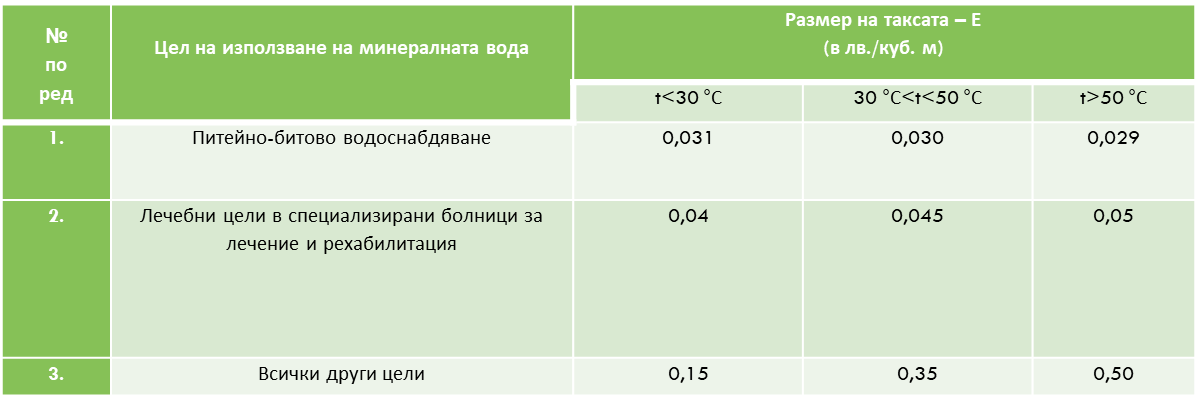 2
Тема 5: „Тарифи и възможности за разходване на средствата събирани от таксите за водовземане от минерална вода.“
Обучителен модул „Управление и стопанисване на находищата на минерална вода“
По отношение на минералните води – изключителна държавна собственост, предоставени за безвъзмездно ползване и управление на основание §133 от ПЗР на ЗИД на ЗВ, законодателят е предвидил възможност за приемане на Тарифа от Общинския съвет или безвъзмездно ползване на минералните води, което също изисква решение на Общинския съвет. При определяне на размера на таксите:
а) се прилага принципът за възстановяване на разходите;
б) за находищата на минерална вода, в които са обособени участъци, таксите за съответните цели на водовземане са еднакви в отделните участъци; в случай че общините не постигнат съгласие по отношение размера на таксите, се прилага тарифата на МОСВ;
в) за находищата на минерална вода, определени като водни тела в плановете за управление на речните басейни:
целите на водовземане се определят в съответствие с водните услуги, дефинирани в икономическия анализ на водоползването;
3
Тема 5: „Тарифи и възможности за разходване на средствата събирани от таксите за водовземане от минерална вода.“
Обучителен модул „Управление и стопанисване на находищата на минерална вода“
размерът на таксите се съобразява с определеното целево ниво на възстановяване на разходите за съответната услуга в плановете за управление на речните басейни.
Таксите се превеждат по сметка на съответната община, публикувана на интернет страницата на общината.
Кметът на общината:
събира таксите за водовземане от минерални води;
разходва събраните такси за водовземане от минерални води от находищата или участъците за целите, изрично определени в ЗВ.
Средствата, събирани от таксите за водовземане:
1. постъпват в приход на общинските бюджети;
2. се разходват за:
4
Тема 5: „Тарифи и възможности за разходване на средствата събирани от таксите за водовземане от минерална вода.“
Обучителен модул „Управление и стопанисване на находищата на минерална вода“
а) опазване и ефективно използване на минералната вода;
б) изпълнение на планираните в ПУРБ мерки за постигане и поддържане на добро количествено и химично състояние на водното тяло на територията на общината – когато находището на минерална вода е определено като водно тяло в съответния план за управление на речните басейни.
От влизането в сила на §133 от ПЗР на ЗИД на ЗВ, считано от 01.01.2011 г. общините възприеха различен подход по отношение приемането на тарифи за определяне таксите за водовземане.
Някои от тях запазиха цените, установени в държавната тарифа, други значително намалиха приложимите ставки, трети обобщиха приложимите разпоредби по процедурите и дължимите такси в общински наредби.
5
Тема 5: „Тарифи и възможности за разходване на средствата събирани от таксите за водовземане от минерална вода.“
Обучителен модул „Управление и стопанисване на находищата на минерална вода“
а) опазване и ефективно използване на минералната вода;
б) изпълнение на планираните в ПУРБ мерки за постигане и поддържане на добро количествено и химично състояние на водното тяло на територията на общината – когато находището на минерална вода е определено като водно тяло в съответния план за управление на речните басейни.
От влизането в сила на §133 от ПЗР на ЗИД на ЗВ, считано от 01.01.2011 г. общините възприеха различен подход по отношение приемането на тарифи за определяне таксите за водовземане.
Някои от тях запазиха цените, установени в държавната тарифа, други значително намалиха приложимите ставки, трети обобщиха приложимите разпоредби по процедурите и дължимите такси в общински наредби.
6
Тема 5: „Тарифи и възможности за разходване на средствата събирани от таксите за водовземане от минерална вода.“
Обучителен модул „Управление и стопанисване на находищата на минерална вода“
Практика на общините при определяне на таксите за водовземане
Община Гърмен
Таксите за водовземане от нах. „Огняново – Гърмен“ се определят от Община Гърмен с Наредба за управление и ползване на минералните води от находище „Огняново-Гърмен”, Приета с Решение № 51 на Протокол № 4 от 28.12.2011 г.
С наредбата се определя редът и условията за издаване на Разрешителни за водовземане на минерална вода от община Гърмен от предоставените й за срок от 25 години, безвъзмездно, за управление и ползване находища за минерална вода, изключителна държавна собственост № 53 от Приложение № 2 на Закона за водите, „Огняново – Гърмен” с. Огняново и с. Гърмен, община Гърмен, област Благоевград.
Съгласно наредбата, таксата за водовземане се внася текущо на три вноски за текущата година (след края на всяко четиримесечие), като изравнителната вноска е не по-късно от 31 март на следващата година.
7
Тема 5: „Тарифи и възможности за разходване на средствата събирани от таксите за водовземане от минерална вода.“
Обучителен модул „Управление и стопанисване на находищата на минерална вода“
Практика на общините при определяне на таксите за водовземане
Община Гърмен
Наредбата предвижда следните такси, свързани с процедурите по водовземане: 
1. За издаване на разрешително – 250 лв. 
2. За продължаване на разрешителното – 100 лева. 

Таксата за водовземане от минерални води е : 
1. Всички други цели – 1,20 лв./м3.
2. При надвишаване на разрешеното количество – 2 лв./м3.
8
Тема 5: „Тарифи и възможности за разходване на средствата събирани от таксите за водовземане от минерална вода.“
Обучителен модул „Управление и стопанисване на находищата на минерална вода“
Практика на общините при определяне на таксите за водовземане
Община Велинград
Община Велинград също определя таксите за водовземане с Наредба за условията и реда за издаване на разрешителни за водовземане, извършване на услуга на водопренос/водоподаване по общински водопроводи за минерална вода и учредяване сервитутни права и право на прокарване на водопроводи за минерална вода на територията на община Велинград.
За водовземане и ползване на водните обекти с цел стопанска дейност се заплаща такса за използването на природния ресурс като гаранция за създаване на еднакви правни условия за стопанска дейност на всички граждани и юридически лица.
9
Тема 5: „Тарифи и възможности за разходване на средствата събирани от таксите за водовземане от минерална вода.“
Обучителен модул „Управление и стопанисване на находищата на минерална вода“
Практика на общините при определяне на таксите за водовземане
Община Велинград
Общинският съвет определя таксите, които се плащат за минералната вода от Разрешителните за водовземане на минерална вода в съответствие с: чл. 10, ал. 3 от Тарифа за таксите за водовземане  за ползване на воден обект и за замърсяване обнародвана в ДВ, бр. 50 от 04.07.2011г. в сила от 01.01.2012 г.; чл.1, ал.1, т. 2 буква „б” и ал.2 от Тарифа за таксите, които се събират в системата на Министерството на околната среда и водите, приета с ПМС № 253 от 20.09.2004 г., обн., ДВ, бр. 86 от 1.10.2004 г., в сила от 15.10.2004 г. и при условията на предоставените за това права от Министъра на околната среда и водите с Решения № 27 от 04.02.2011 г. и Решение № 28 от 04.02.2011 г.
10
Тема 5: „Тарифи и възможности за разходване на средствата събирани от таксите за водовземане от минерална вода.“
Обучителен модул „Управление и стопанисване на находищата на минерална вода“
Практика на общините при определяне на таксите за водовземане
Община Сапарева баня
Таксите за водовземане от минерална вода на територията на община Сапарева баня  се определят с Тарифа, изготвена на основание чл. 21, ал. 2 във връзка с чл. 21, ал. 1, т. 7 от ЗМСМА и §133, ал. 7, т. 1, б. „в“ от ПЗР към ЗИД на ЗВ, приета с Решение № 463 на ОбС по Протокол №39/31.07.2018 г.
За издаване на разрешително за водовземане, се заплаща такса в размер на 500 лева.
За изменение на разрешително за водовземане се заплаща такса в размер на 350 лева.
Тарифата предвижда да не се заплаща такса за водовземане от обществени чешми за лични нужди на гражданите и др., в случай на общо водовземане, определено по реда и при условията на Решение № 25/02.02.2011 г. на Министъра на околната среда и водите.
Таксите за водовземане и водопренос от минералните води се определят на база отнетия обем вода, в зависимост от целта на използване на водата и температурата на минералната вода.
11
Тема 5: „Тарифи и възможности за разходване на средствата събирани от таксите за водовземане от минерална вода.“
Обучителен модул „Управление и стопанисване на находищата на минерална вода“
Практика на общините при определяне на таксите за водовземане
Община Сапарева баня
В тарифата са предвидени различни размери на таксита в зависимост от целта на водоползването, която може да бъде:
Лечебни цели;
За спорт, отдих, хигиенни нужди и водоползване за профилактитка, когато минералните води се ползват чрез лечебни и рахабилитационни съоръжения в обект, който не е регистриран  по Закона за лечебните заведения;
За спорт, отдих, отопление и хигиенни нужди в учебни заведения;
Всички други цели;
Водовземане с цистерни  от посочено място;
Лечебни цели в специализирани болници за лечение и рехабилитация.;
Размерът на таксите варира от 0,60 лв. за 1 куб. м до 4 лв. за 1 куб. м, като най-масовата ставка е 1,20 лв. за 1 куб.м.
12
Тема 5: „Тарифи и възможности за разходване на средствата събирани от таксите за водовземане от минерална вода.“
Обучителен модул „Управление и стопанисване на находищата на минерална вода“
Практика на общините при определяне на таксите за водовземане
Столична община
Тарифата за таксите за водовземане е приета с решение № 714 от 24.11.2016 г. от СОС и касае водоползването от находищата – изключителна държавна собственост, предоставени на СО за управление и стопанисване за срок до 25 години по реда на §133 от ЗИД на ЗВ, а именно:
Находище „София - Център“;
Находище „София - Баталова воденица“;
Находище „София - Лозенец“;
Находище „София - Овча купел“;
Находище „София - Надежда“;
Находище „София - Свобода“;
Находище „София - Панчарево“;
Находище „София - Железница“.
13
Тема 5: „Тарифи и възможности за разходване на средствата събирани от таксите за водовземане от минерална вода.“
Обучителен модул „Управление и стопанисване на находищата на минерална вода“
Практика на общините при определяне на таксите за водовземане
Столична община
За издаване на разрешително за водовземане, се събира такса в размер на 300 лева.
За изменение и/или допълнение на разрешително за водовземане се събира такса в размер на 150 лева.
За продължаване срока на разрешителното се събира такса в размер на 100 лв.
Съгласно Тарифата, не се заплаща такса за водовземане:
с цел отводняване;
от обществени чешми за лични нужди на гражданите и др., в случай на общо водовземане, определено по реда и при условията на чл. 41 от Закона за водите.
14
Тема 5: „Тарифи и възможности за разходване на средствата събирани от таксите за водовземане от минерална вода.“
Обучителен модул „Управление и стопанисване на находищата на минерална вода“
Практика на общините при определяне на таксите за водовземане
Столична община
Таксите за водовземане от минерални води се определят на база разрешения обем вода, температурата на минералната вода и в зависимост от целта на използване на водата.
Предвидено е ежегодно, към 31 януари на следващата година, титулярите на разрешителни представят информация за изчисляване на дължимата такса по образец, утвърден от министъра на околната среда и водите и обявен на интернет страниците на БД и на МОСВ.
Тарифата предвижда различни ставки на такси, дължими според целта на водоползването и температурата на минералната вода (под 30 градуса, между 30 и 50 градуса и над 50 градуса), като размерите варират от 0,08 лв. до 1,10 лв. за 1 куб.м.
15
Тема 5: „Тарифи и възможности за разходване на средствата събирани от таксите за водовземане от минерална вода.“
Обучителен модул „Управление и стопанисване на находищата на минерална вода“
Практика на общините при определяне на таксите за водовземане
Община Минерални бани, област Хасково
С Тарифата за таксите за водовземане  и водоподаване на минерална вода на територията на община Минерални бани се определя размерът на таксите за издаване на разрешително, таксите за водовземане, таксите за водоподаване по общински водопроводи на минерална вода от  находище на минерална вода „Хасковски минерални бани”, област Хасково, община Минерални бани, с. Минерални бани - № 92 в списъка на находищата на минералните води – изключителна държавна собственост по Приложение № 2 към чл. 14, т. 2 от Закона за водите, предоставено безвъзмездно за управление и ползване с Решение № 96/09.03.2011 г. на Министъра на околната среда и водите, съгласно §133, ал. 4 от ПЗР на ЗИД на ЗВ, на Община Минерални бани за срок от 25 години.
16
Тема 5: „Тарифи и възможности за разходване на средствата събирани от таксите за водовземане от минерална вода.“
Обучителен модул „Управление и стопанисване на находищата на минерална вода“
Практика на общините при определяне на таксите за водовземане
Община Минерални бани, област Хасково
Тарифата предвижда:
За издаване на разрешително за водовземане, се заплаща такса в размер на 300 лева. 
За изменение на разрешително за водовземане се заплаща такса в размер на 200 лева.
За удължаване на разрешително за водовземане се заплаща такса в размер на 100 лева.
17
Тема 5: „Тарифи и възможности за разходване на средствата събирани от таксите за водовземане от минерална вода.“
Обучителен модул „Управление и стопанисване на находищата на минерална вода“
Практика на общините при определяне на таксите за водовземане
Община Елин Пелин
Тарифата за таксите за водовземане на минерална вода от участък „Равно поле“ е приета с Решение № 813 по Протокол № 38 от 26.05.2022 г. определя размера им за издаване на разрешително за водовземане и таксите за водовземане от участък „Равно поле – Софийска област, община Елин Пелин“ от находище на минерална вода „Казичене – Равно поле“ - № 31 от Списъка по чл. 14, т. 2 от Закона за водите – изключителна държавна собственост. 
Участък „Равно поле – Софийска област, община Елина Пелин“, като част от находище на минерална вода „Казичене – Равно поле“ - изключителна държавна собственост, съгласно Приложение № 2 към чл. 14, т. 2 от Закона за водите, е предоставен безвъзмездно на Община Елин Пелин, Софийска област, за управление и ползване с Решение № 45 от 07.02.2019 г. на Министъра на околната среда и водите, съгласно §133 от ПЗР на ЗИД на ЗВ.
18
Тема 5: „Тарифи и възможности за разходване на средствата събирани от таксите за водовземане от минерална вода.“
Обучителен модул „Управление и стопанисване на находищата на минерална вода“
Практика на общините при определяне на таксите за водовземане
Община Елин Пелин
Тарифата има за цел:
1. да осигури условия за възстановяване на разходите за водни услуги чрез регламентиране приноса на водоползвателите;
2. да осигури икономически стимули за ефективно използване на минералната вода от участъка, предоставен за ползване и управление на общината;
3. да създаде условия за планиране на разходите, свързани с реализация на инвестиции в ползването на минералната вода от находището.
Таксите за водовземане от минералните води на участък „Равно поле – Софийска област, община Елин Пелин“ по тази тарифа се определят въз основа на разрешения обем вода и температурата на минералната вода, при отчитане на данните за геоложките и хидрогеоложки характеристики на водата, нейния състав и свойства, отразени в Балнеологична оценка № 183 от 16.10.2020 г. за Сондаж № 46хг, издадена от Министъра на здравеопазването.
19
Тема 5: „Тарифи и възможности за разходване на средствата събирани от таксите за водовземане от минерална вода.“
Обучителен модул „Управление и стопанисване на находищата на минерална вода“
Практика на общините при определяне на таксите за водовземане
Община Елин Пелин
Съгласно Балнеологичната оценка № 183 от 16.10.2020 г., издадена от Министъра на здравеопазването, водата от Сондаж №46хг на участък „Равно поле – Софийска област, община Елин Пелин“ - част от находище на минерална вода „Казичене – Равно поле“:
1. Не е подходяща за използване за питейно-битови и за спортно-рекреационни цели;
2. Може да се използва за питейно балнеолечение и балнеопрофилактика (след темпериране до 35-37° С) по лекарско назначение, при спазване на строго определени методики и дозировки;
3. Може да се използва за външно балнеолечение и балнеопрофилактика (след темпериране до 35-37◦ С) при определени заболявания и след отчитане на противопоказанията по отношение на някои специфични заболявания, съгласно балнеологичната оценка.
20
Тема 5: „Тарифи и възможности за разходване на средствата събирани от таксите за водовземане от минерална вода.“
Обучителен модул „Управление и стопанисване на находищата на минерална вода“
Практика на общините при определяне на таксите за водовземане
Община Елин Пелин
За разглеждане на заявление и издаване на разрешително за водовземане на Община Елин Пелин се заплаща такса в размер на 200 (двеста) лева.
За разглеждане на искане за изменение на разрешително за водовземане на Община Елин Пелин се заплаща такса в размер на 150 (сто и петдесет) лева.
Тарифата предвижда различни ставки на такси, дължими според целта на водоползването и температурата на минералната вода (над 50 градуса), като размерите варират от 0,05 лв. до 0,50 лв. за 1 куб.м.
Предвидени са отделни ставки и за ползване на отработени води с понижен температурен потенциал без съществена промяна на хидрохимичните им качества, като тук размерът на таксата варира от 0,10 до 0,30 лв. за 1 куб. м.
21